Привет, тебе! Мой край родной!
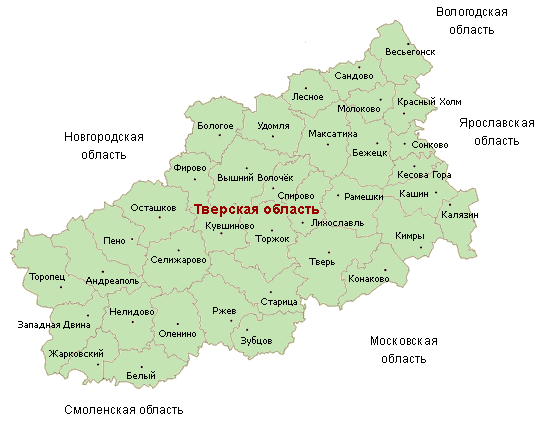 Тестовые задания по истории и географии Тверской области
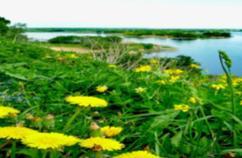 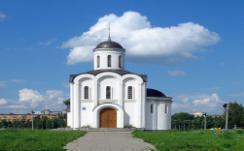 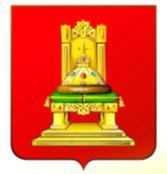 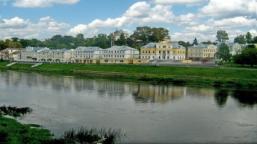 Ученик 1Б класса
МОУ СОШ № 16
г. Тверь 
Поддубский Андрей
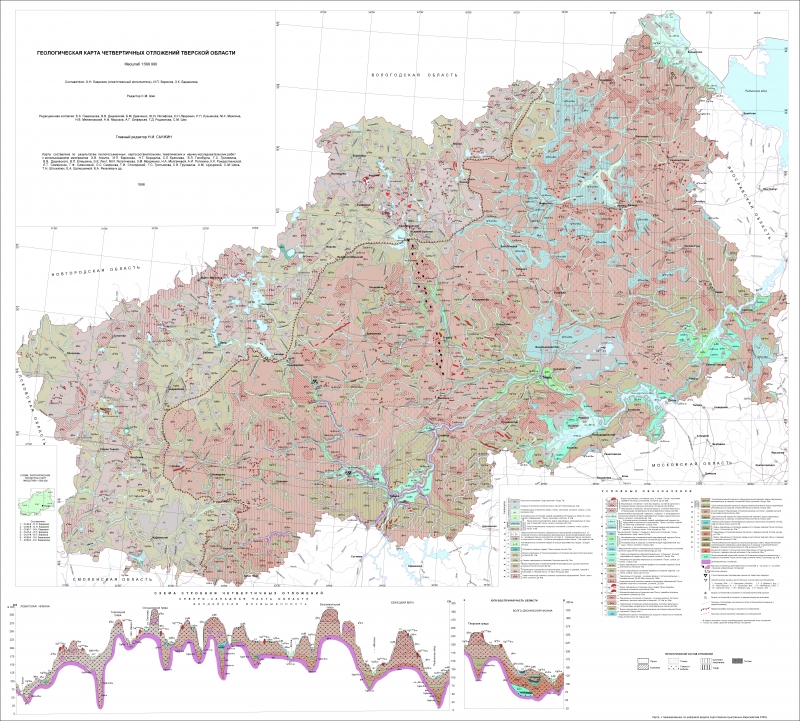 Подумайте ещё!!!
Какое наименование носила Тверская область во времена СССР?
Подумайте ещё!!!
Тверская
Калининская
Цветочная
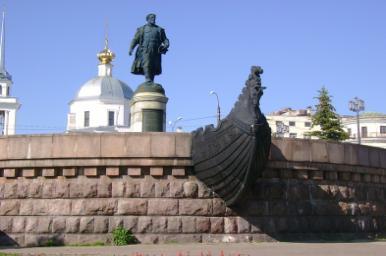 Подумайте ещё!!!
Какой  путешественник изображён на фотографии?
Подумайте ещё!!!
Миклухо-Маклай
Афанасий Никитин
Христофор Колумб
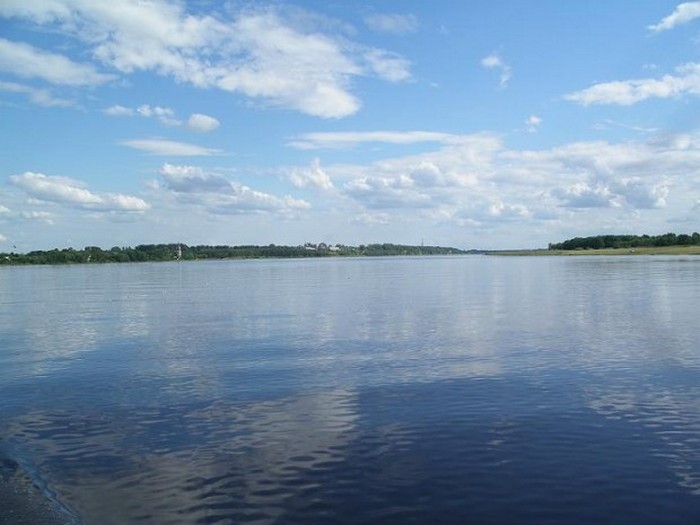 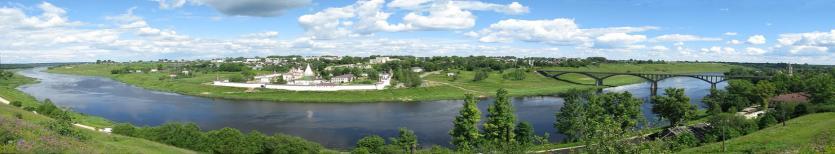 Подумайте ещё!!!
На какой великой русской реке стоит город Тверь?
Подумайте ещё!!!
Волга
Москва
Кама
Как выглядит герб Твери?
Подумайте ещё!!!
Подумайте ещё!!!
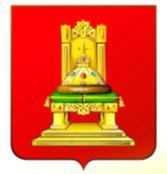 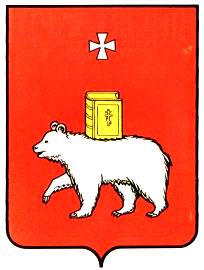 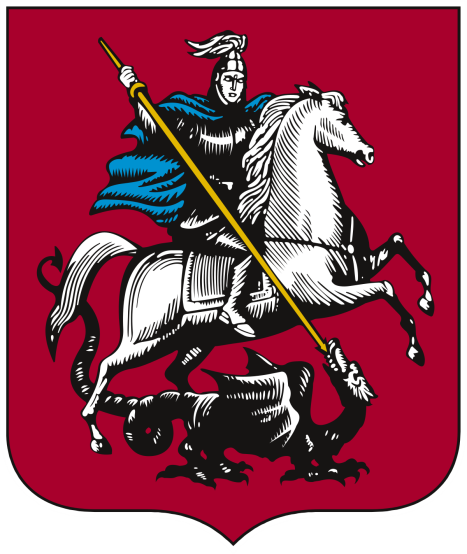 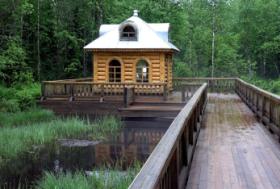 На какой возвышенности берёт своё начало р. Волга?
Подумайте ещё!!!
Подумайте ещё!!!
Цнинская
Осташковская
Валдайская
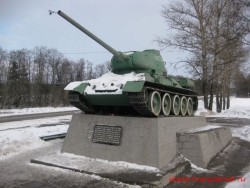 Подумайте ещё!!!
Во время какой войны Твери было присвоено звание «Город воинской славы»?
Подумайте ещё!!!
Первая мировая война
Третья мировая война
Вторая мировая война
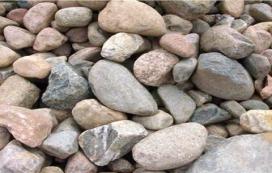 Нажимайте на голубые поля и найдите ископаемые, добываемые в Тверской области!
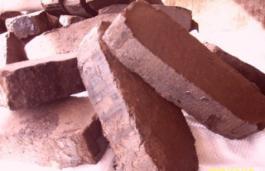 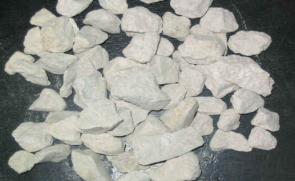 Привет, тебе! Мой край родной!
Молодцы!Вы выполнили все задания!
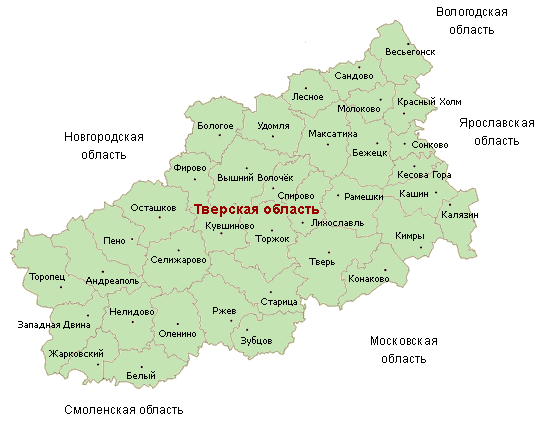 Тестовые задания по истории и географии Тверской области
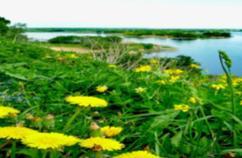 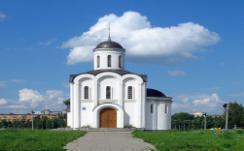 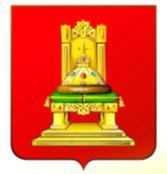 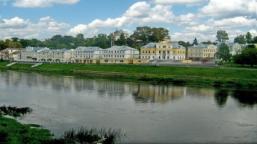 Ученик 1Б класса
МОУ СОШ № 16
г. Тверь 
Поддубский Андрей